REPUBLIKA HRVATSKAZADARSKA ŽUPANIJAIzmjene i dopune proračuna Zadarske županije za 2021. godinu - vodič za građane -
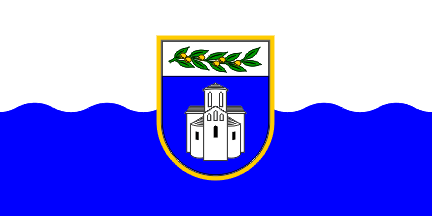 Zadar, listopad 2021.
Prijedlog Izmjena i dopuna proračuna Zadarske županije za 2021. godinu poslan je Županijskoj skupštini na donošenje u zakonski predviđenom roku
Izmjene i dopune proračuna Zadarske županije (sa 64 proračunska korisnika) za 2021. godinu
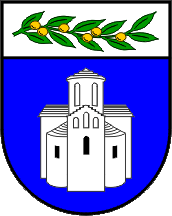 Upravni odjel za financije i proračun Zadarske županije
Izmjene i dopune proračuna Zadarske županije (bez proračunskih korisnika) za 2021. godinu
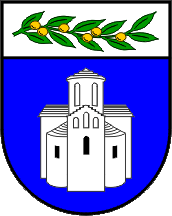 Upravni odjel za financije i proračun Zadarske županije
„Izvorni” prihodi Zadarske županije
Izmjenama i dopunama za 2021. godinu, ”izvorni” prihodi Zadarske županije kao JLP(R)S iznose 134 mil. kuna što je 5,3 mil. kuna više, a odnose se na :

63,0 mil. kuna prihod od poreza na dohodak (4 mil. kuna više),
23,4 mil. kuna refundacije/sufinanciranje po projektima (0,2 mil. kuna manje),
14,6 mil. kuna udio poreza na dohodak za finan. dec. funkcija (1,1 mil. kuna više),
11,4 mil. kuna ostali porezni prihodi (1,5 mil. kuna više),
  10,9 mil. kuna prihodi od imovine (1,0 mil. kuna manje),
  7,8 mil. kuna prihodi od administrativnih pristojbi (0,3 mil. kuna više), 
  2,5 mil. kuna sredstva fiskalnog izravnavanja (0,3 mil. kuna manje)
  0,2 mil. kuna ostali prihodi
Upravni odjel za financije i proračun
Upravni odjel za financije i proračun Zadarske županije
Fiskalni učinak na proračun
Izmjenama i dopunama, Proračun Zadarske županije za 2021. godinu smanjuje se za 9.800.000,00 kuna u odnosu na Plan

Planira se smanjenje:
refundacije/ sufinanciranje po projektima za 0,3 mil. kuna
prihodi od prodaje nefinancijske imovine za 4,4 mil. kuna
primici od financijske imovine i zaduživanja za 11,0 mil. kuna
pomoći iz inozemstva (70,2 mil. kuna) :
      15,7 mil. kuna manje za projekt STREAM, 
      8,7 mil. kuna manje za projekt Bolji uvjeti za učenje kroz rad, SŠ Vice Vlatkovića,
     4,2  mil. kuna manje za projekt Budi spreman i kompetentan , SŠ Vice Vlatkovića

Uz istodobno povećanje prihoda i primitaka po osnovi:
općih prihoda i primitaka za 4,6 mil. kuna, od čega najviše: 
        porez na dohodak  (4,0 mil. kuna),
prihodi za posebne namjene  za 0,7 mil. kuna
vlastiti prihodi - korisnici za 31,4 mil. kuna od čega najviše u ustanovama u srednjem školstvu   i ustanovama u zdravstvu
pomoći iz državnog proračuna za 58,7 mil. kuna, a najviše zbog prijenosa Ministarstva zdravstva ustanovama u zdravstvu za podmirenje obveza
Upravni odjel za financije i proračun Zadarske županije
Prihodi i primici Proračuna Zadarske županije
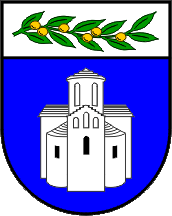 Tablica 1. Usporedni prikaz Plana za 2021. te Izmjena i dopuna proračuna za 2021. godinu
Grafikon 1. Usporedni prikaz odnosa prihoda poslovanja Plana i Izmjena i dopuna proračuna za 2021. godinu
Upravni odjel za financije i proračun Zadarske županije
Rashodi i izdaci Proračuna Zadarske županije
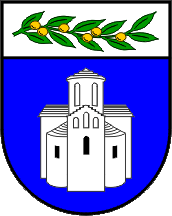 Tablica 2. Usporedni prikaz Plana za 2021. te Izmjena i dopuna proračuna za 2021. godinu
Grafikon 2.  Usporedni prikaz odnosa rashoda poslovanja Plana i Izmjena i dopuna proračuna za 2021. godinu
(mil. kn)
Upravni odjel za financije i proračun Zadarske županije
Proračunski korisnici Zadarske županije
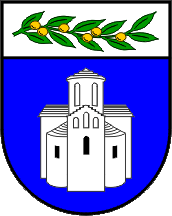 Zadarska županija ima 64 proračunska korisnika.
Proračunski korisnici Zadarske županije su:

Osnovne škole osim onih na području grada Zadra - 27
Sve srednje škole i Đački dom Zadar - 20
Sve ustanove u zdravstvu i Dom za starije i nemoćne - 7
Kazalište lutaka, Narodni muzej - 2 
Zavod za prostorno uređenje, JU Natura Jadera - 2 
ZADRA, AGRRA, INOVACIJA - 3
Vijeća nacionalnih manjina (albanska, bošnjačka, srpska) - 3
Od ukupno planiranih prihoda i primitaka na proračunske korisnike se odnosi 1,2 mlrd. kuna
ili 80%
Upravni odjel za financije i proračun
Upravni odjel za financije i proračun Zadarske županije
Rashodi Izmjena i dopuna proračuna Zadarske županije po organizacijskoj klasifikaciji
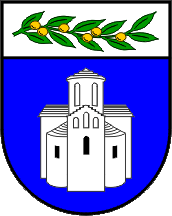 Grafikon 3. Rashodi Izmjena i dopuna Proračuna Zadarske županije po organizacijskoj klasifikaciji (mil. kuna)
Upravni odjel za financije i proračun Zadarske županije
Rashodi Izmjena i dopuna proračuna Zadarske županije po funkcijskoj klasifikaciji
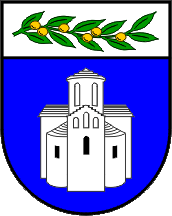 Grafikon 4. Rashodi Izmjena i dopuna Proračuna Zadarske županije po funkcijskoj klasifikaciji  (mil. kuna)
Upravni odjel za financije i proračun Zadarske županije
Prihodi po nositeljima projekata Zadarske županije i proračunskih korisnika u 2021. godini
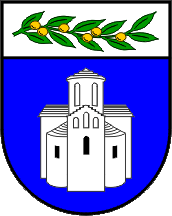 Upravni odjel za financije i proračun Zadarske županije
Prihodi po nositeljima projekata Zadarske županije i proračunskih korisnika u 2021. godini
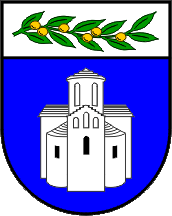 Upravni odjel za financije i proračun Zadarske županije
Prihodi po nositeljima projekata Zadarske županije i proračunskih korisnika u 2021. godini
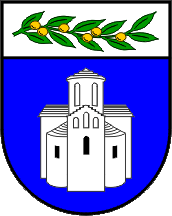 Upravni odjel za financije i proračun Zadarske županije
Prihodi po nositeljima projekata Zadarske županije i proračunskih korisnika u 2021. godini
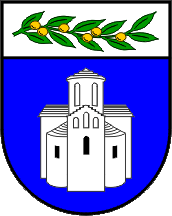 Upravni odjel za financije i proračun Zadarske županije
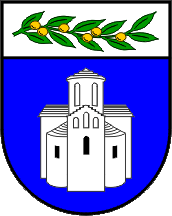 Prihodi po nositeljima projekata Zadarske županije i proračunskih korisnika u 2021. godini
Upravni odjel za financije i proračun Zadarske županije
Hvala na pažnji !
Dodatne i detaljnije informacije možete pronaći na službenoj mrežnoj stranici Zadarske županije
https://www.zadarska-zupanija.hr/component/content/article?id=479
Upravni odjel za financije i proračun Zadarske županije